Miljötillståndet i havet
Stina Olofsson
Linköping 2017-11-07
Våra hav ur två perspektiv
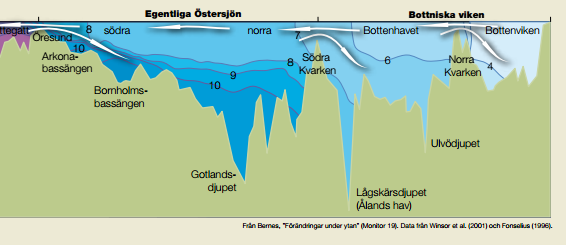 Källa: Larsson, Wikner, Andersson. Havet 2008
Total kvävetillförsel till Östersjön 1995- 2014, alla sektorer
ton
mål
Atmosfärisk deposition
Tillförsel med floder
källa: HELCOM
Total fosfortillförsel till Östersjön 1995- 2014, alla sektorer
ton
mål
Atmosfärisk deposition
Tillförsel med floder
källa: HELCOM
PLC 6 Rapport från Sverige till HELCOM
HaV Rapport 2016:12
Avrinning, vinter (vänster) sommar (höger)
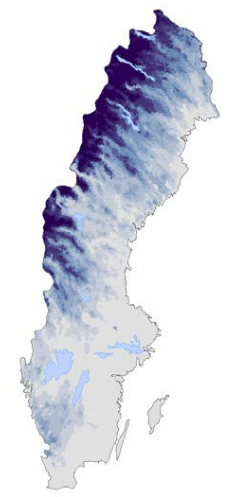 Olika källor, brutto och nettobelastning, utsläpp till vatten
Källfördelning Sverige, nettobelastning av kväve 2014 (flödesnormaliserat 1994-2013)
=kommunala reningsverk
Algblomning = uppförökning av kvävefixerande cyanobakterier,när det finns gott om fosfor
Fårö juli 2005
foto: Stina Olofsson
Källfördelning Sverige, nettobelastning av fosfor 2014 (flödesnormaliserat 1994-2013)
=kommunala reningsverk
Syrefria bottnar- mätprogram SMHI
SMHI  förklarar:
Näringstillförseln började förändras drastiskt under mitten av 1900-talet, framförallt genom införandet av konstgödsel inom jordbruket men även på grund av en ökad befolkningsmängd. 

Det är två saker som påverkat syresituationen; förlängda tidsintervall mellan stora inflöden samt ökad mängd tillförd näring.
Olika länders reduktionsbeting HELCOM 2013